Emoce a potřeby dítěte
Emoce
= komplexní stav vznikající v reakci na určité afektivně zabarvené zážitky.
Složky:
Subjektivní prožitek emoce
Vnitřní tělesná reakce, zvláště ty, na nichž se podílí autonomní nervový systém (zvýšení hlasu, třesení se…)
Kognitivní hodnocení nebo přesvědčení, že se odehrává pozitivní nebo negativní událost
Reakce na emoci (negativní emoce = svět je nepříznivé místo)
Tendence jednání (vzorce chování, které lidé využívají při konkrétní emoci (vztek vede k agresi).
Porozumění emocím
Děti se sociálním a emočním dovednostem učí 
v rodině (hry, pozornost, společný čas)
v komunitě (v MŠ), kde se lidé k sobě chovají laskavě a s respektem.
Děti potřebují:
Hranice
Pravidla
Důslednost
Prostředí s reálnými nároky
Je potřebné se naučit:
Porozumět sobě samému, pozitivně vnímat sebe sama, být si vědom silných a slabých stránek a zodpovědnosti, kterou mám vůči druhým.
Pochopit a umět ovládnout své pocity: umět se uklidnit, když jsem znepokojený a rozzlobený; umět se povzbudit, když jsem smutný.

(Gross, 2008)
Optimismus, odolnost, vytrvalost při obtížích s plánováním a plněním svých cílů.
Komunikační dovednosti, vycházet s ostatními, umět řešit problémy a postavit se sám za sebe.
Empatie a schopnost vidět svět z pohledu ostatních, pochopit a těšit se z rozdílů mezi lidmi, věnovat pozornost a naslouchat druhým.
Ovládání emocí
Závisí na: 
Vyspělosti neurologického inhibičního systému.
Osobní charakteristice, na povaze a stádiu vývoji dítěte.
Raném vlivu prostředí, například rodičovské socializaci.
Podpoře emočního vývoje v MŠ.


(Webster-Strattonová, 2008)
Jak pomoci dětem, naučit se ovládat své emoce?
Porozumění pocitům (pojmenování).
Porozumění situacím, kdy tyto emoce vznikají. Co je vyvolává a jak se dají zvládnout.
Procvičování. 
Osobnostně sociální vývoj dítěte (Allen, Marotz)
Potřeby dítěte
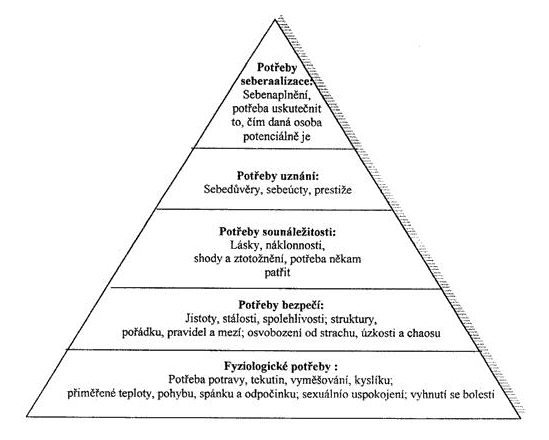 Maslow
Matějček, Langmeier
Potřeba určitého množství, kvality a proměnlivosti podnětů.
Potřeba určité stálosti, řádu a smyslu v podnětech.
Potřeba prvotních citových a sociálních vztahů.
Potřeba identity, společenského uplatnění a společenské hodnoty.
Potřeba otevřené budoucnosti neboli životní perspektivy.